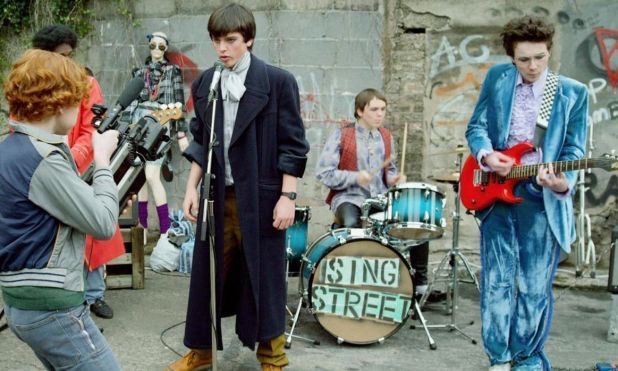 Sing Street
Tasks
This Photo by Unknown Author is licensed under CC BY-NC-ND
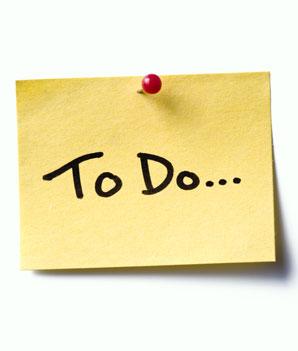 Opening
Task
Based on the opening scenes of a film you have studied. Describe your initial impressions of: the main character(s) and setting. 
Use evidence from the film to support your points. (2 paragraphs)
This Photo by Unknown Author is licensed under CC BY
Characters
Task
Pick one character from your studied film that you personally identified with. Give reasons for your answer.
Characters
Task
Based on your studied film, identify a relationship between two characters that you found gave you a positive or negative impression of the word in which it is set.
Task
Key Moment
Key Moment
Pick one key moment from your studied film that you believe best conveys a theme present in the film. Explain your answer with reference to the film to support your point.
Pick one key moment from your studied film that you believe best conveys a theme present in the film. Explain your answer with reference to the film to support your point.
Character
Task
Choose a character you liked or disliked and give a detailed account of how that character treated others.
Sentence Starters
A relationship developed….. 
It made me laugh because….. 
It dealt with an important issue…. 
It made me think and reflect….